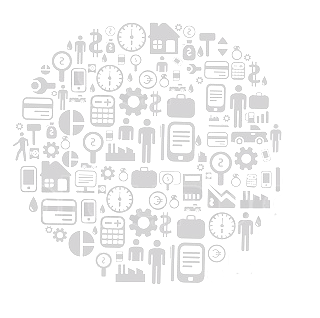 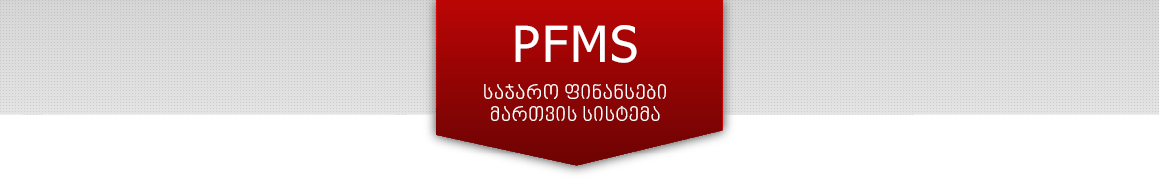 Архитектура системы
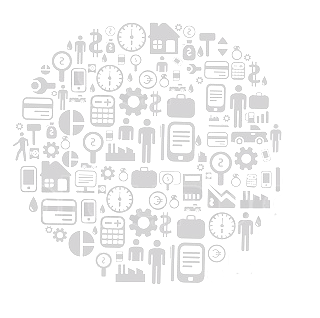 Публично-правовое образование «Финансово-аналитическая служба»
 Министерство финансов
Октябрь 2015 года
Димитрий Раквиашвили, руководитель отдела программного обеспечения
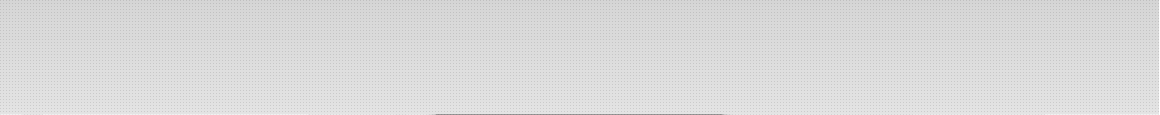 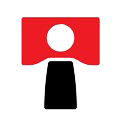 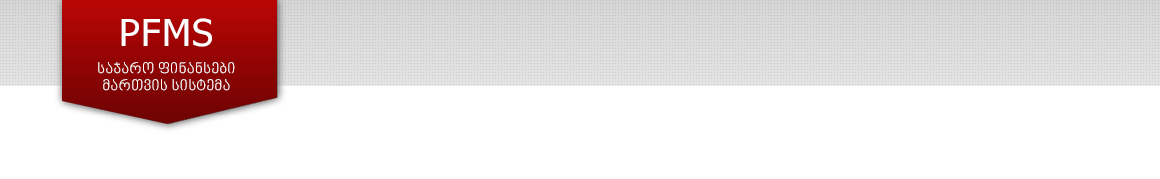 Введение и план презентации
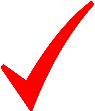 Введение
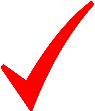 Архитектура системы. Общие темы: технология, шаблоны, уровни, набор инструментов
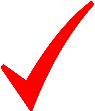 Архитектура системы. Взгляд внутрь: центральные компоненты и вспомогательные сервисы
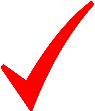 Обсуждение (вопросы и ответы)
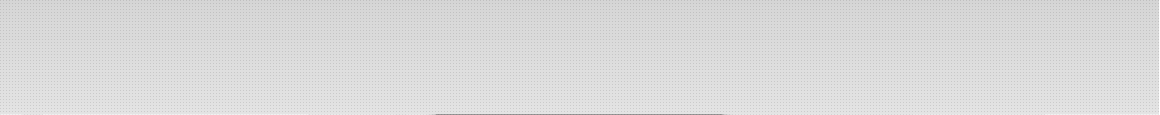 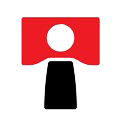 2
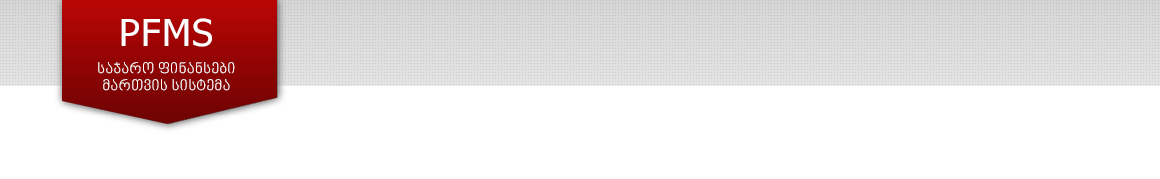 Общая картина: центральные и вспомогательные компоненты
СУГФ
Внешние системы

Система валовых расчетов в режиме реального времени (RTGS), Курсы валют (Национальный банк), Закупки, Гражданский реестр …
Электронный бюджет
Электронное казначейство
Электронная система управления долгом
Электронная система управления кадрами
Вспомогательные системы
Электронный паспорт, кэш базы данных о закупках, курсы валют (кэш), кэш Гражданского реестра…
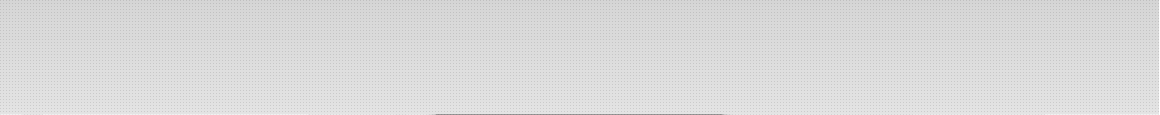 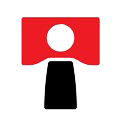 3
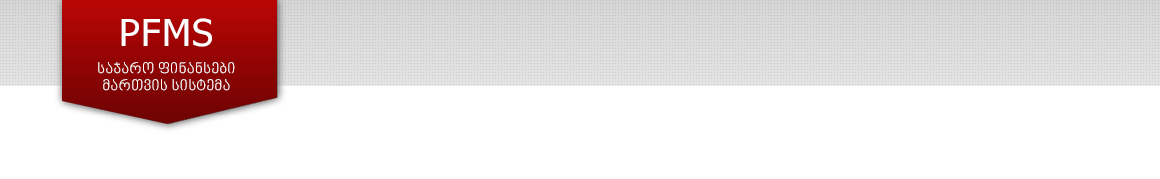 Распределенная архитектура
При проектировании центральных компонентов системы использовалась распределенная архитектура.

Каждая базовая система способна работать автономно в течение определенного периода времени, выполняя текущие ежедневные операции. 

Каждая базовая система зависит от другой базовой системы при выполнении определенных бизнес-процессов.

Каждая базовая система имеет отдельную базу данных, которая содержит в кратком виде синхронизированную информацию о партнере, необходимую для осуществления текущей деятельности. 

Все системы созданы на основе общих стандартов программирования. 

Все системы разработаны и управляются отдельно – с помощью общего шаблона управления и среды разработки. 

Интеграционные темы контролируются «интеграционной группой».

Все системы размещены независимо друг от друга.
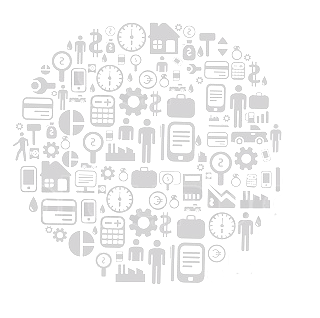 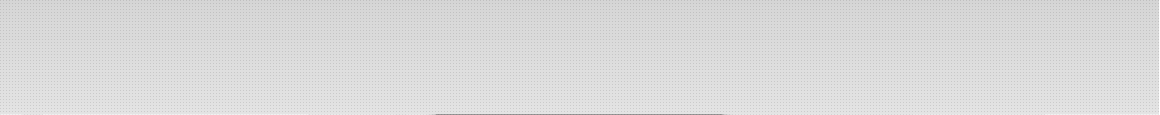 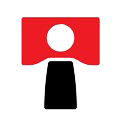 4
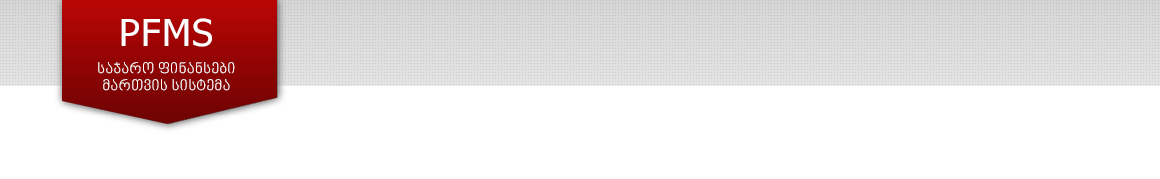 Распределенная архитектура (преимущества)
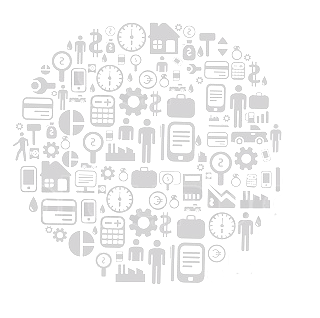 Преимущества использования распределенной архитектуры

Повышенная масштабируемость

Повышенная стабильность

Сокращение количества единых точек отказов

Снижение вероятности отказов системы

Более высокая степень гибкости при разработке, релизе, модификации

Отдельные сроки реализации проектов

Упрощение процесса управления
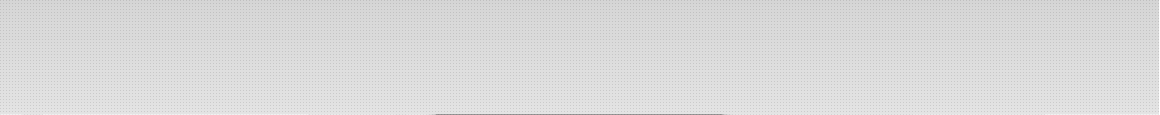 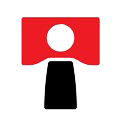 5
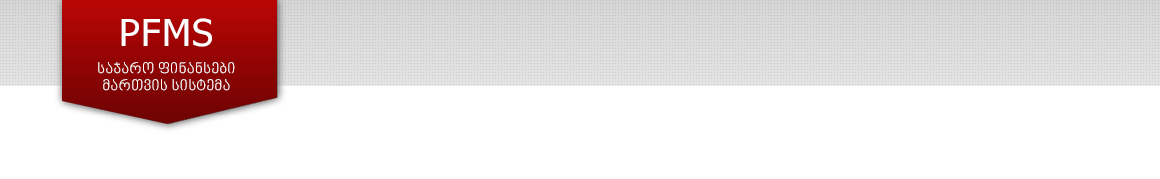 Архитектура системы: разделение на уровни
Уровень1: уровень серверов баз данных
Сервер или кластер базы данных 
Движок реляционной базы данных, постоянное хранилище приложений
Сервер отчетов
Отдельный движок выдачи отчетов
Сервер многомерной базы данных
Отдельный движок для факультативной агрегации реляционных данных
Уровень 2: уровень серверов приложений
Сервер веб-приложений (ферма)
Публикует логику приложений с помощью открытых протоколов. Предоставляет конечные точки для клиентских приложений и обрабатывает запросы клиентов в режиме реального времени (без визуализации ПИ)
Сервер внутренних приложений (ферма)
Содержит  используемую в процессах логику приложений, отделенную от клиента. Выполняет внутренние операции, обработку данных, коммуникации, текущие и запланированные задачи…
Уровень 3: клиентский уровень
Клиентские приложения
Обеспечивает визуальный интерфейс и функционал для пользователей.  Организован как «тонкий клиент», не содержит отдельного компонента бизнес-логики.
Системы внутренней интеграции
Действия по интеграции системы
Внешние системы
Используется функционал системы, опубликованный для внешних клиентов
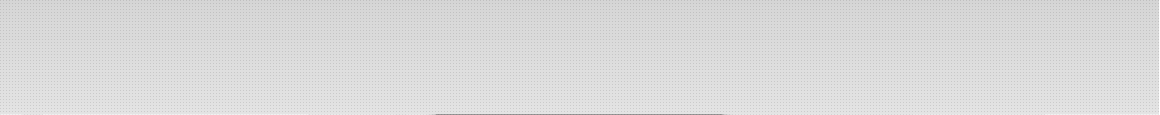 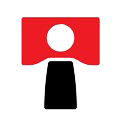 6
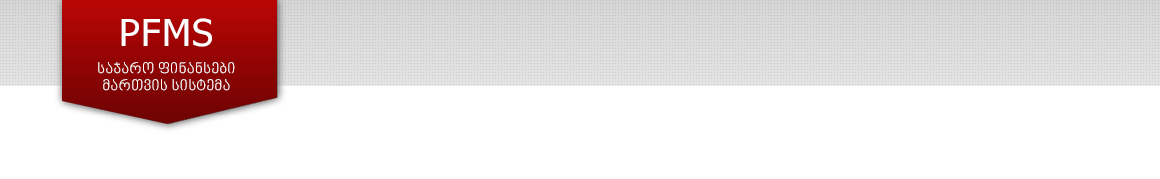 Архитектура системы: организация сети
Внутренняя сеть
«Демилитаризованная зона» (ДМЗ)
Сервер отчетов
Серверы баз данных
Серверы веб-приложений 
Внешние операции, ненадежная интеграция
Межсетевой экран
Серверы веб-приложений и внутренних приложений
Внутренние операции, интеграция
Межсетевой экран
Виртуальная частная сеть
Внешняя система
Надежная интеграция
Общедоступная сеть (интернет)
Межсетевой экран
Внешняя система
Ненадежная интеграция
Клиентское приложение
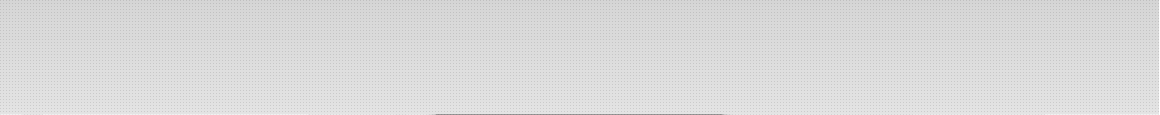 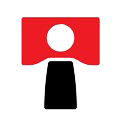 7
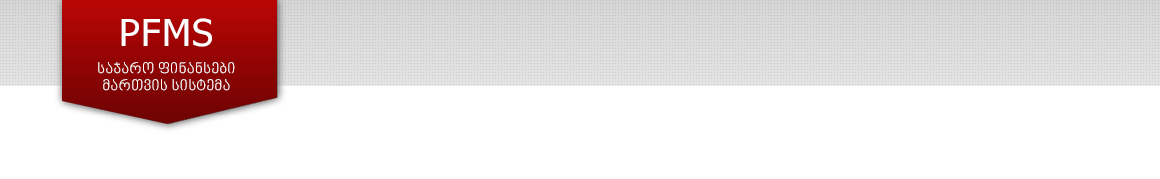 Архитектура системы: общие принципы
Надежные корпоративные шаблоны

Многоуровневый дизайн (архитектура)

Сервис-ориентированная архитектура

Платформа/библиотеки/шаблоны/помощники корпоративного уровня

Платформа, поддерживаемая поставщиком

Структурные шаблоны и библиотеки, приобретаемые на коммерческой основе
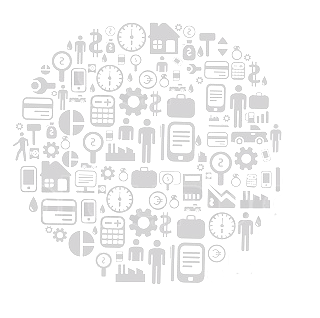 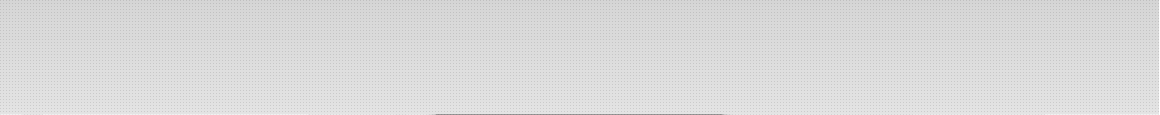 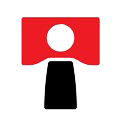 8
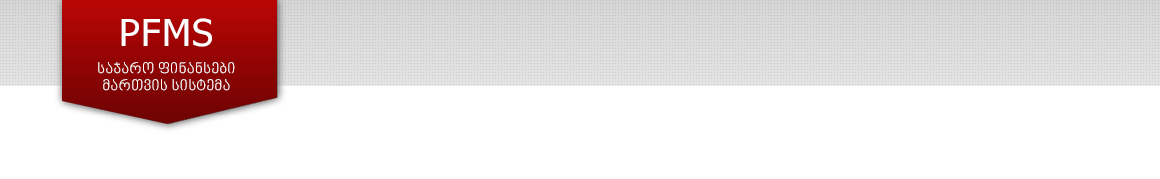 Архитектура системы: логическая организация, уровни
Представление, компоненты
Модель
Уровень представления
Уровень сервиса
Интерфейсы служб
Сервисные контракты
Виды сообщений
Контракты на предоставление данных
Модель представления
Уровень бизнес-процессов
Бизнес-компоненты
Рабочие процессы
Бизнес- единицы
Уровень данных
Пользователи
Внешние системы
Компоненты доступа к данным
Помощники/
утилиты
Сервис-агенты
Службы
Источники данных
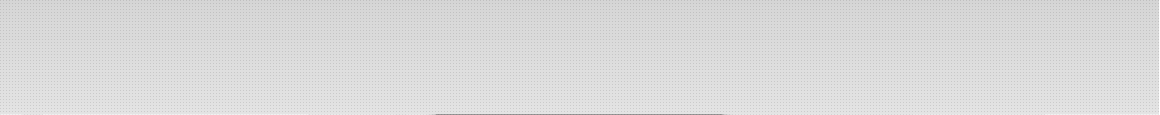 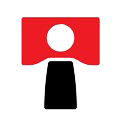 9
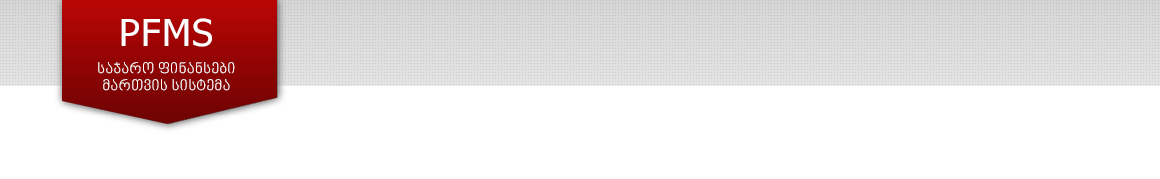 Архитектура системы – сервис-ориентированная (SOA)
Ядро СУГФ
Архитектура СУГФ также соответствует принципам сервис-ориентированной архитектуры
Базовая часть СУГФ извне видится как сервис.

Сервисы используются при взаимодействии между компонентами СУГФ

Ядро СУГФ предоставляет открытые и документированные публичные сервисные интерфейсы, совместимые с открытыми стандартами (SOAP) (1)

Ядро СУГФ и ее клиентские приложения, в т.ч. блоки ПИ, слабо связанны между собой – клиенты не зависят от реализации бизнес-логики (они зависят от сервисной модели) (2)

Реализация СУГФ с клиентами не связана, обмен осуществляется только в части контрактов (3)
Электр. казначей-ство
Электр. бюджет
Электр. управление кадрами
Электр. управление долгом
Внешние системы
Партнеры по интеграции
Пользователи 
Клиентское приложение
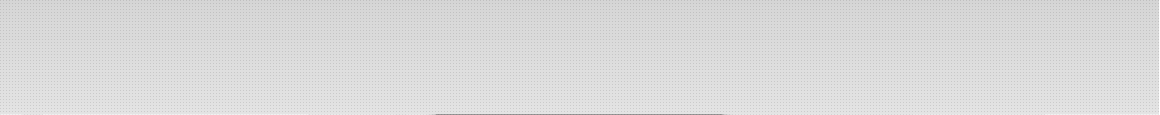 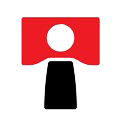 10
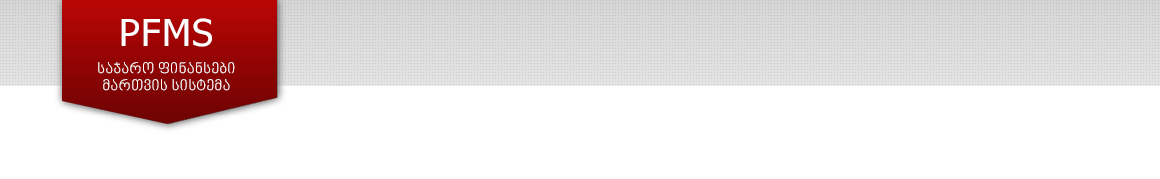 Архитектура системы: общие принципы (2)
Базовые принципы программирования

Разделение ответственности (функциональности)
Не повторяйся (DRY)
Делай короче и проще (Не усложняй, тупица) (KISS)
Создавай, имея в виду возможную адаптацию
Избегай масштабного проектирования наперед (BDUF)

Базовые принципы объектно-ориентированного программирования (SOLID)

Принцип единственности ответственности (SRP)
Принцип открытости/закрытости
Принцип замещения Лисков
Принцип разделения интерфейса
Принцип инверсии зависимости
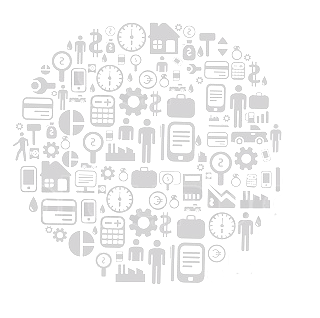 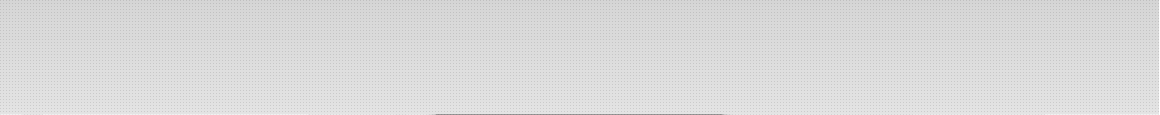 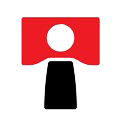 11
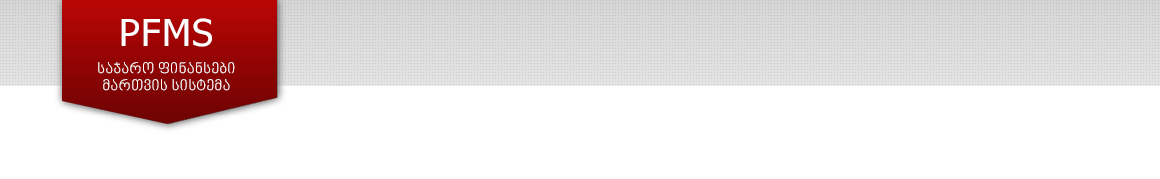 Архитектура системы: общие принципы (3)
Базовые принципы надежной архитектуры

Минимум привилегий
Разделение обязанностей
Глубокая оборона (многоуровневая защита)
Отказоустойчивость 
Экономичность механизмов
Полная посредническая функция
Заимствование общих механизмов, а не использование существующих компонентов
Открытый дизайн
Самое слабое звено
Единая точка отказа
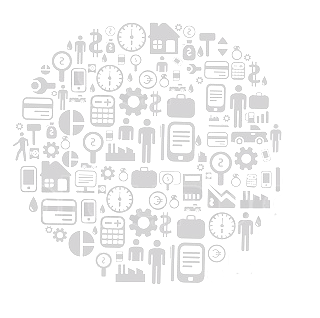 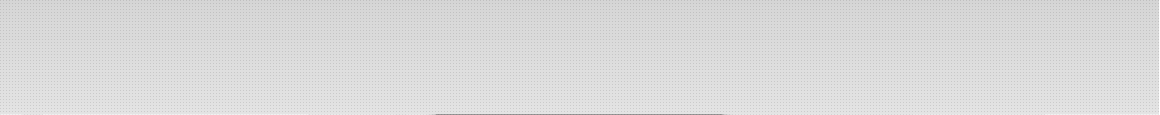 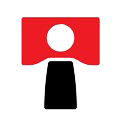 12
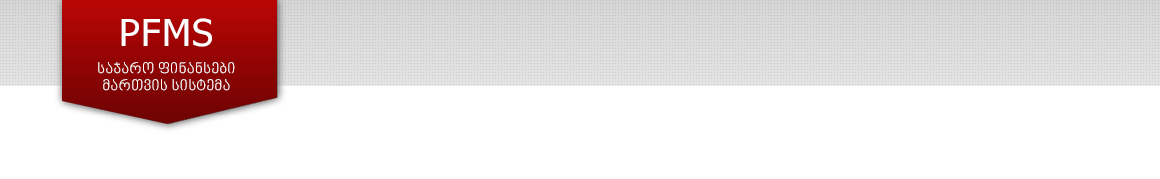 Архитектура системы: масштабируемость и результативность
Центральная часть сервиса СУГФ
Архитектура СУГФ имеет масштабируемый дизайн. 

Базовый сервис СУГФ основывается на вызывной модели. Поэтому состояния как такового нет. Данные авторизации передаются при каждом вызове. 

В результате сервисы являются масштабируемыми.  Для обеспечения требуемой результативности к веб-ферме можно добавить любое количество серверов приложений.  

Кэширование статических объектов также повышает общую результативность. Даже медленно меняющийся объект данных можно кэшировать по первому требованию на специальном сервисном узле. При последующих запросах клиента используются кэшированные данные. 

В случаях когда компоненты системы не могут быть дублированы (например, СУБД), для обеспечения дополнительной масштабируемости используется визуализация.
PFMS Service Core
Классификаторы постоянных сервисов, другие медленно меняющиеся данные
Операционный сервис 1
…
Операционный сервис N
Пользователи и внешние системы
Клиентское приложение, партнеры по интеграции системы
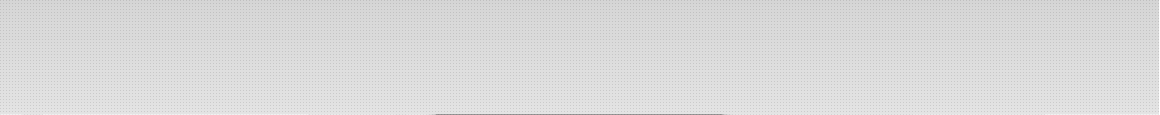 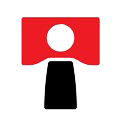 13
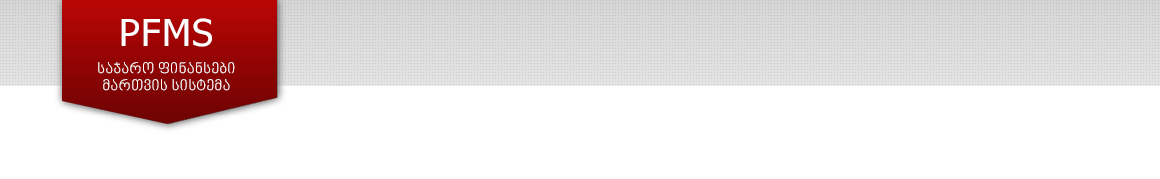 Архитектура системы: масштабируемость и результативность (2)
СУГФ реализует операции, требующие значительных затрат времени и ресурсов, как отдельные компоненты системы.
Оперативная служба регистрирует запрос пользователя на выполнение затратной операции и ставит ее в «очередь на выполнение асинхронных операций», которая организована в виде буфера FIFO (принцип «первым вошел – первым вышел»). Контроль немедленно возвращается к клиенту. 

Асинхронные операции обрабатываются на любом свободном внутреннем сервере приложений на ферме или ставятся в очередь для обработки по графику. Этот процесс можно масштабировать. 

Пользователь периодически опрашивает Оперативную службу относительно статуса и результатов асинхронной операции, которая выполняется на внутреннем сервере приложений.
PFMS Service Core
Регистрация запроса
Сервер оперативных приложений
Обработка запроса
Сервер внутренних приложений
Опрос состояния запроса
Сервер оперативных приложений
Операция, требующая 
много времени
 и ресурсов
Пользователи и внешние системы
Клиентские приложения, партнеры по интеграции
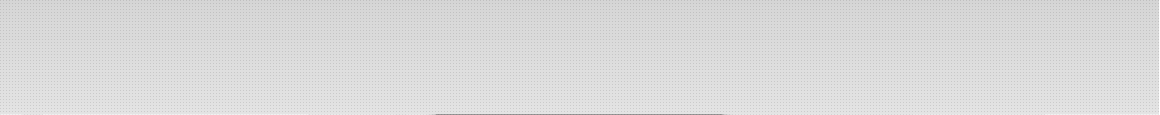 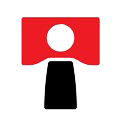 14
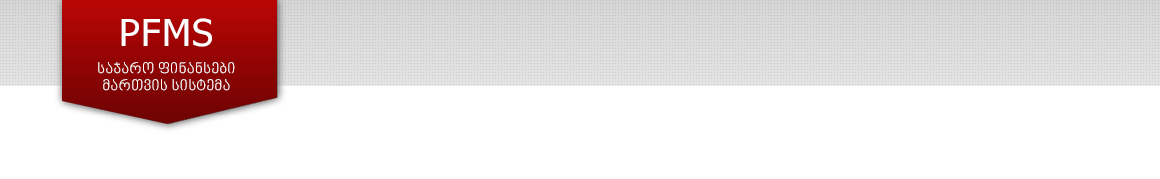 Архитектура системы: клиентские приложения 
и метод доставки контента
Функционал СУГФ реализуется через сеть Интернет. 
Клиентские приложения СУГФ организованы в виде апплетов. Апплет клиента системы единожды загружается в веб-браузер и впоследствии инициализируется клиентом просто путем открытия ссылки URL в браузере.   Все последующие запросы ориентированы на обработку данных, и на стороне сервера визуализации ПИ не осуществляется.

Развертывание трудности не составляет, поскольку необходимости в установке новой версии программного обеспечения на компьютере пользователя нет. Апплеты должны быть опубликованы на веб-сервере приложений.

В середине 2016 года должна быть сдана одностраничная версия клиентских приложений центральной части СУГФ в формате HTML/CSS/JS. При этом архитектура системы останется без изменений.
СУГФ: сервер приложений
Заявка клиента размещается на отдельном веб-сайте
Сервер оперативных приложений
Веб-сайт сервиса обработки заявок
Сервер оперативных приложений
Последующие 
запросы данных
Запрос в апплет, 
загрузка, 
инициализация
Пользователи 
Клиентское приложение в веб-браузере
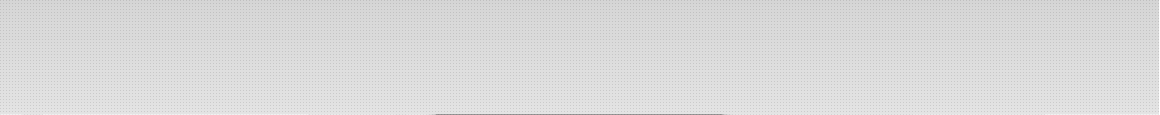 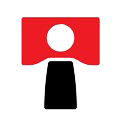 15
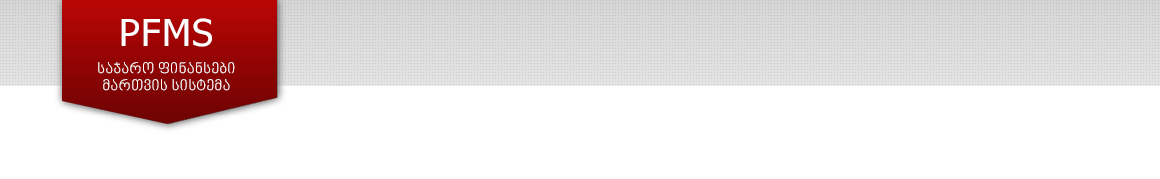 Операционные системы, технологии и шаблоны для хостинга
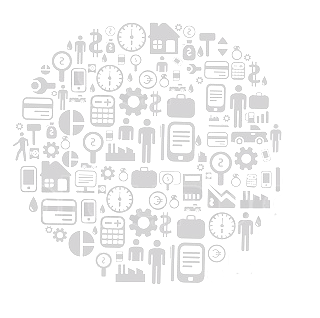 Сервер Microsoft Windows (2012)

.NET Runtime (4.5)

IIS-службы Microsoft (8)

Службы активации Windows (Windows Activation Services)

Движок SQL-сервера для СУРДБ (Microsoft SQL Server Database Engine) (2012)

Службы отчетов - SQL-сервер отчетов Microsoft 

Службы аналитики – SQL-сервер Microsoft
Infrastructure
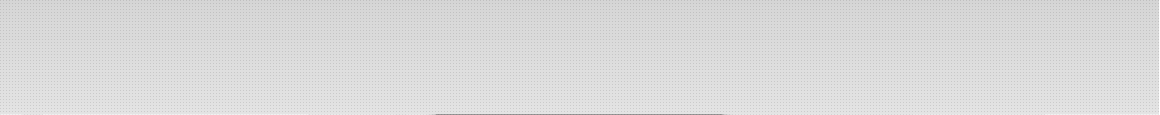 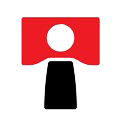 [Speaker Notes: Forest management system to add.]
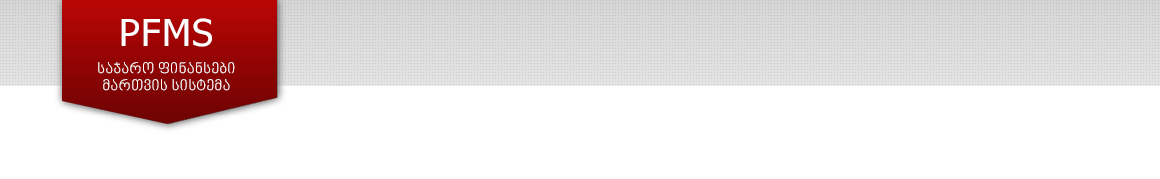 Набор инструментов – среда разработки системы: бизнес-логика
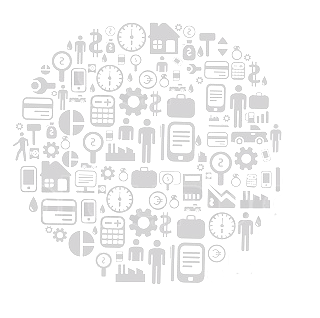 .NET Framework Class Library 4.5

C# 5.0

Windows Communications Foundation 4.5

Windows Services

Microsoft Visual Studio 2013
Infrastructure
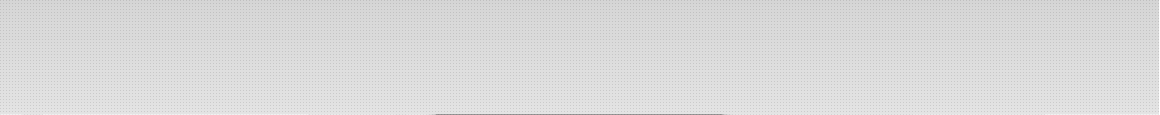 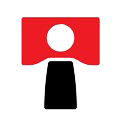 [Speaker Notes: Forest management system to add.]
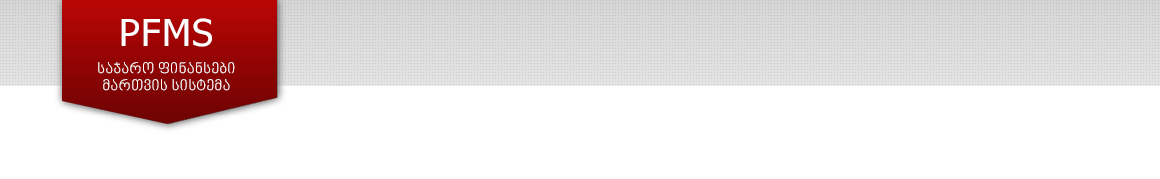 Среда разработки системы: базы данных и отчетность
Базовая платформа: SQL-сервер Microsoft 2012, службы аналитики и службы отчетов

Transact-SQL

Язык MDX (многомерные выражения)

Язык определения отчетов (RDL)

Единая среда управления - Microsoft SQL Server Management Studio 2012
Infrastructure
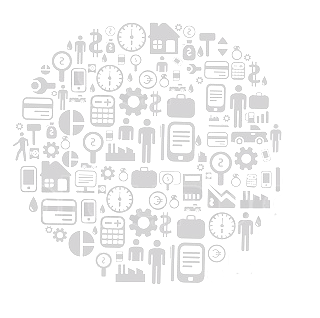 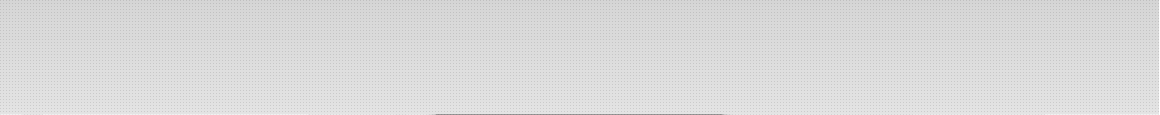 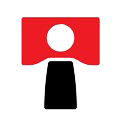 [Speaker Notes: Forest management system to add.]
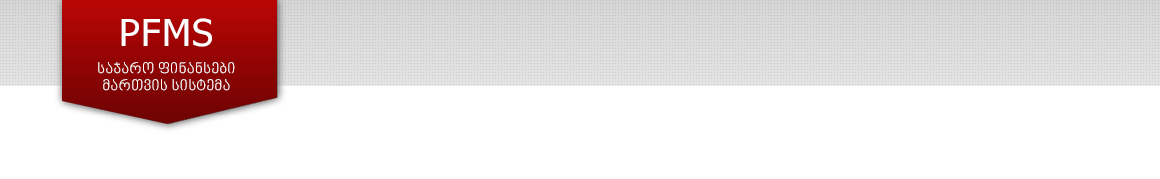 Среда разработки системы: пользовательский интерфейс
Действующая версия (с 2010 года)

XAML (расширяемый язык разметки приложений - Extensible Application Markup Language) + модуль Silverlight

Интегрированная среда разработки: Microsoft Expression Blend for Visual Studio

Визуальная библиотека Telerik 

Пилотная версия (стартовала в 2015 году, апробацию планируется завершить в 2016 году)

HTML/JavaScript/CSS  - одностраничное приложение 

Angular JS

Пользовательский интерфейс Kendo
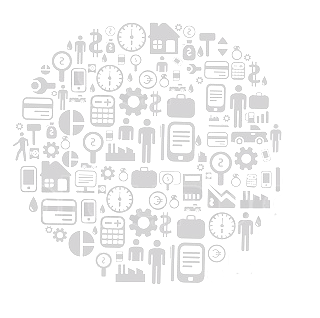 Infrastructure
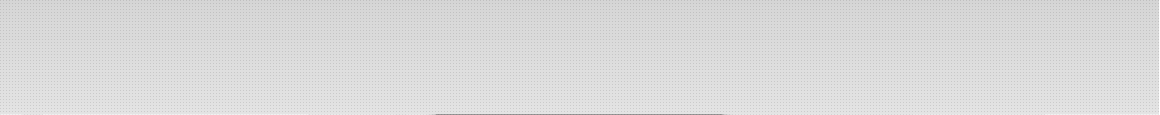 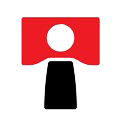 [Speaker Notes: Forest management system to add.]
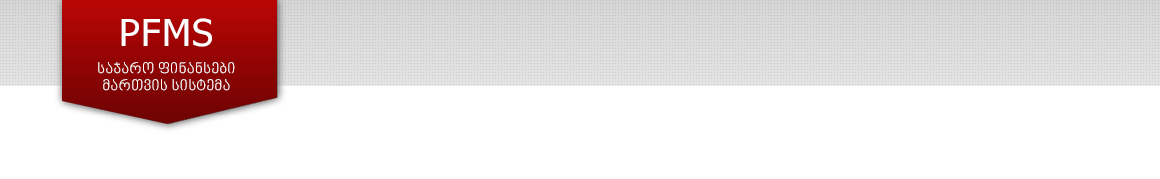 Архитектура системы. Взгляд внутрь: компоненты электронного казначейства
Центральная часть приложений
Первичная БД
Первичная  операционная БД системы
Фронт-офис
Мидл-офис
Приложение  фронт-офиса
Приложение мидл-офиса
Операционная служба фронт-офиса
Операционная служба мидл-офиса
Хранилище БД
Разделенная денормализованная база данных
Служба кэширования фронт-офиса
Служба кэширования мидл-офиса
Служба общедоступных программных интерфейсов (API)
Бэк-офис
Куб данных
Нереляционная многомерная база данных
Приложение бэк-офиса
Приложение хранилища
Операционная служба бэк-офиса
Операционная служба хранилища
Отчетность
Движок отчетов
Служба кэширования бэк-офиса
Специалист по фоновым задачам
Утилиты
Задачи по GPSS/RTGS
Служба интегрирования доходов
Электронный паспорт системы
GPSS / RTGS
Задачи по курсам валют
Служба интеграции эл. бюджета и эл. системы управления долгом
ФАС– курсы валют
Электронный бюджет
Задачи по SWIFT
Служба интеграции закупок
Электронное казначейство
ФАС – Гражданский реестр
Асинхронные операции
Служба по средствам API хранилища
Электронная система управления долгом
ФАС –реестр юр.лиц
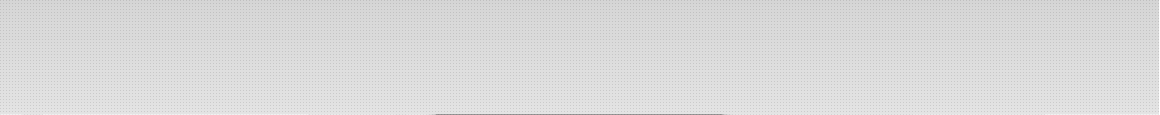 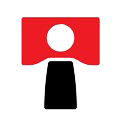 20
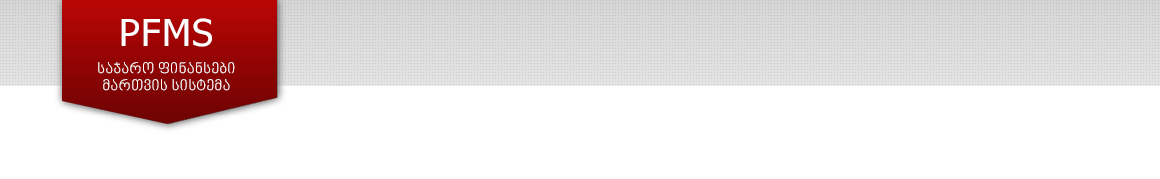 Архитектура системы. Взгляд внутрь: компоненты электронного паспорта
База данных
Кластерное реляционное хранилище
Консоль управления
Управление приложениями, разрешениями, ролями
Точки интеграции
Сервисы для членов
Интеграционные сервисы (API) для клиентов/авторизация физических лиц
DigiPass 
Инфраструктура обеспечения безопасности
Модульный движок для управления данными 
Клиенты-поставщики данных
Инфраструктура открытых ключей (PKI) ФАС 
Инфраструктура обеспечения безопасности
Сервисы для систем-членов
Интеграционные сервисы (API) для клиентов /машинная авторизация
PKI Гражданского реестра 
Инфраструктура обеспечения безопасности
Единый портал входа в систему
Партнерская система 1
Партнерская система N
…
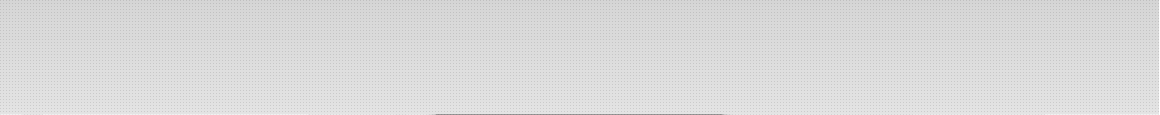 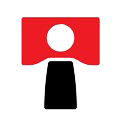 21
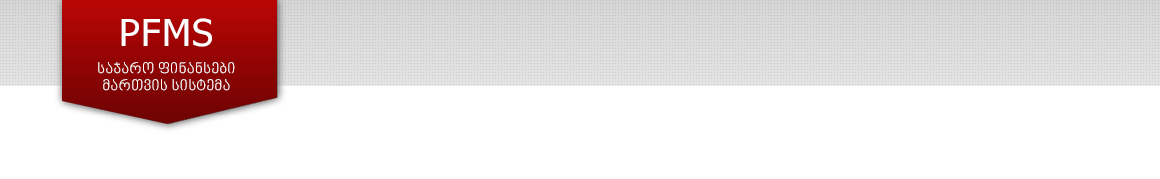 Архитектура системы. Взгляд внутрь: компоненты ФАС
База данных
База данных кассовой наличности на местах
Национальный банк
Гражданский реестр
Сервисы синхронизации
Сервисы Windows для фоновых задач
Единая точка интеграции
Единый коммуникационный пункт для всех внешних данных. Централизованное ведение журнала и контроль выдачи разрешений по всем внешним запросам данных.
Реестр юридических лиц
…
Клиентская система 1
Клиентская система N
…
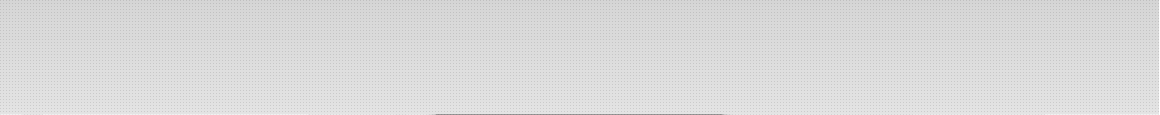 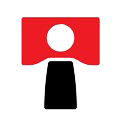 22
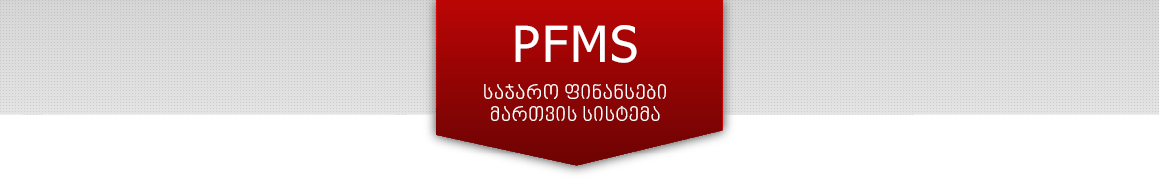 Благодарю за внимание!С удовольствием отвечу на ваши вопросы.
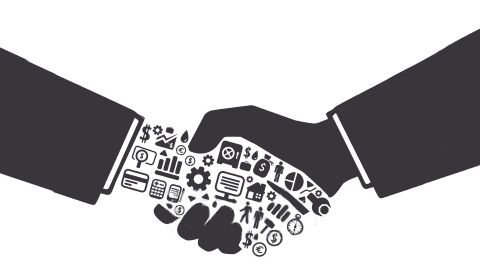 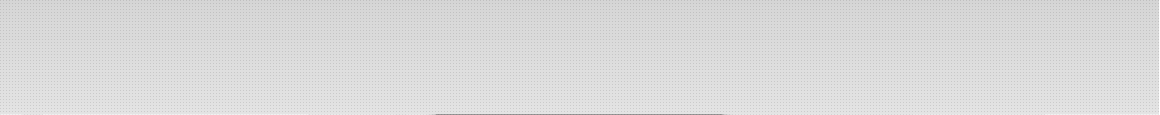 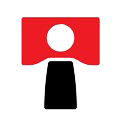